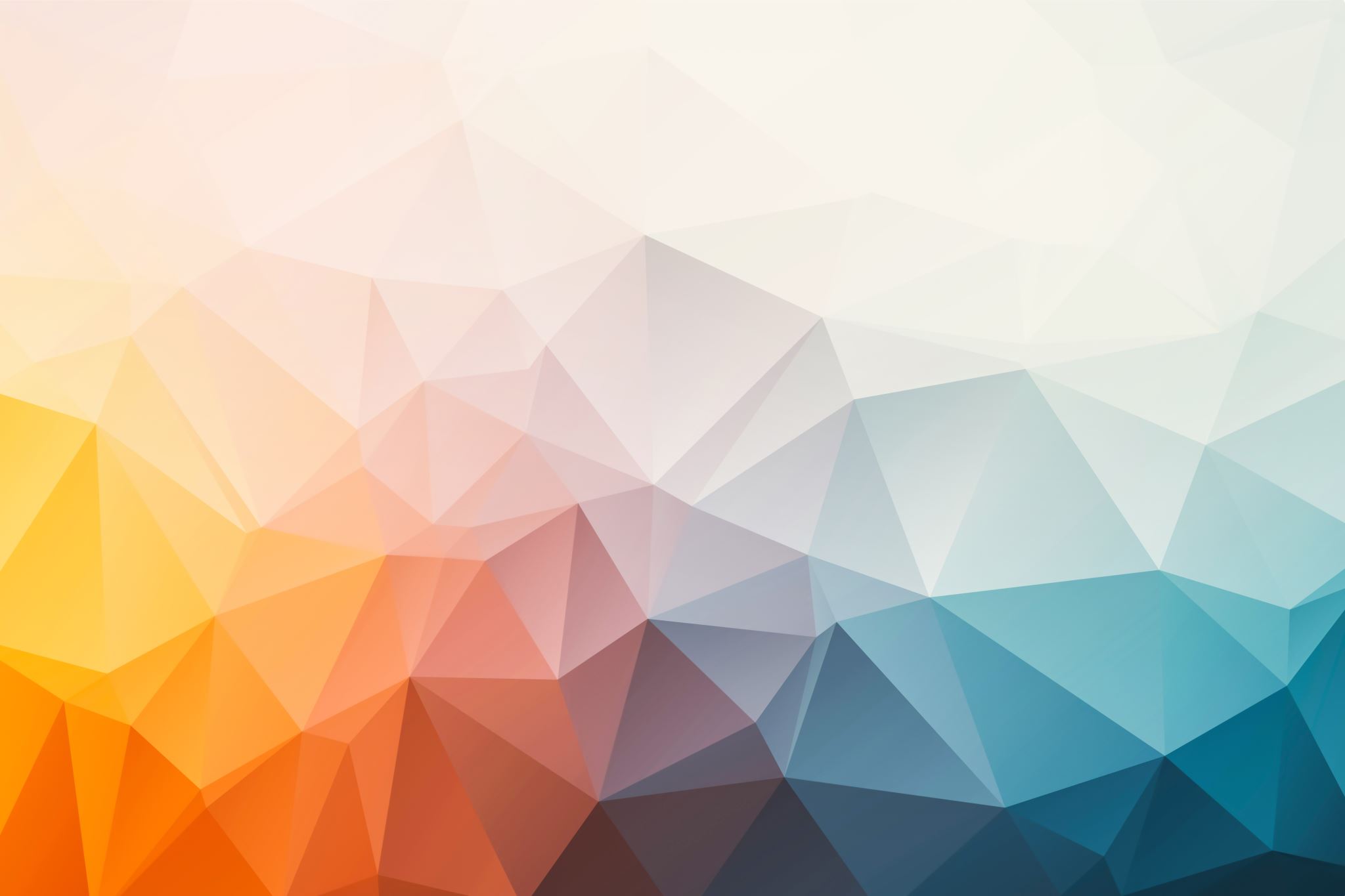 META-Fitness
Εργασία στο πλαίσιο του μαθήματος Ψηφιακής Καινοτομίας και Επιχειρηματικότητας
Επιβλ. Καθηγητής: Ι. Χαραλαμπίδης
Κωνσταντοπούλου Αθανασία, 3212019105
Σαμόλη Μαρίνα, 3212017167
Χρήστος Τσόρτας, 3212017206
An electronic gym in which everyone, can engage in Personal Training remotely. Through specially designed, innovative fitness programs, they are able to receive nutrition advice from an experienced dietician-nutritionist, obtain their personal nutritional plan, as well as choose combined packages of "smart" nutrition and exercise. It is also possible to purchase fitness equipment,  athletic women's clothing and slimming belts by choosing the "e-Fitness Products" service. Through the "Health & Beauty" option, customers can read constantly new and updated articles on health, beauty and wellness, and nutritional advice by doctors.
Ευχαριστούμε για την προσοχή σας 